ҚАЗАҚСТАН РЕСПУБЛИКАСЫ  
ОҚУ-АҒАРТУ МИНИСТРЛІГІ
Білім алушылардың білім жетістіктерінің мониторингі даму траекториясы
МИНИСТЕРСТВО  ПРОСВЕЩЕНИЯ РЕСПУБЛИКИ КАЗАХСТАН
Астана қ.,  2022 жыл
БАҒАЛАУДЫҢ СЫРТҚЫ ТҮРЛЕРІНЕ ШОЛУ
2
Білім алушылардың білім жетістіктерінің мониторингі
МИССИЯСЫ
МАҚСАТЫ
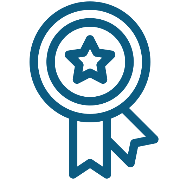 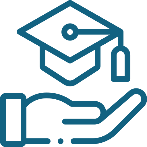 МЖМБС-ның талаптарына сәйкес білім алушылардың білім сапасын бағалау
Халықаралық стандарттарға сәйкес келетін білім сапасы деңгейін бағалаудың ұлттық жүйесін әзірлеу
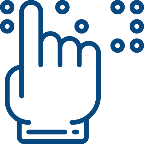 МІНДЕТТЕРІ
Мүдделі тараптарға кері байланыс
2
3
1
Функционалдық сауаттылық деңгейін анықтау
Оқу бағдарламаларын жетілдіру
Білім беру мазмұнын жақсарту жөніндегі іс-қимылдардың катализаторы ретінде қызмет ету
Мектептерге, оқу бағдарламаларын әзірлеушілерге, саясатты айқындайтын адамдарға
Білім мен дағдыларды меңгеру деңгейін анықтау
3
ІСКЕ АСЫРУ КЕЗЕҢДЕРІ
04
Қатысушылар-дың іріктемесі
Шеңберді әзірлеу
Бағалау шеңбері
Ұлттық іріктеменің стандарты
Әкімшілендіру
Нәтижелерді талдау және жариялау
МОДО-ның сандық платформасы
7
1
3
Стандартталған мектеп есебі
5
Валидациялық зерттеу,аккредиттеу
4
Халықаралық тану
2
8
6
Тесттерді әзірлеу
Өңдеу, шкал бойынша модельдеу
Тест сұрақтары банкі
Өткізуге дайындық
Статистикалық өңдеу (IRT)
Тест нұсқаларын құрастыруды стандарттау
4
МОДО-дағы ЖАҢҒЫРТУ
04
03
02
01
ӨТКІЗУДІ СТАНДАРТТАУ
ОҚУШЫЛАРДЫҢ ІРІКТЕМЕСІ
БАҒАЛАУ ШЕҢБЕРІ
ЖАҢА ТИПТЕГІ ТЕСТТЕР
Халықаралық зерттеулерге аналогия бойынша репрезентативтік іріктеме:

Страттар бойынша іріктеме
Оқушылардың мектеп ішіндегі іріктеме

Колледждердің 3-курс, мектетердің 6-сынып, оқушыларының білім жетістіктерін мониторингке енгізу
Халықаралық зерттеулер аналогиясы бойынша құралдарды (тест тапсырмаларын) және рәсімдерді стандарттау
Тест модульдерінің пәндік мазмұны және күрделі деңгейлері
Пәндер бойынша стандартталған бағалау
Аналитикалық және сыни ойлау деңгейін анықтауға арналған ашық типтегі тесттер
ТүсІп қалған жауаптарды тасымалдауға функциясы бар тесттерді визуализациялау
Тесттің психометриялық көрсеткіштерін жинақтау
Халықаралық зерттеулерге аналогия бойынша стандартталған тәсіл

 1) Тест-әкімшілер  нұсқаулығы
 2) Тест нұсқаларының дизайнын жасау, сандық платформаға сұрақтарды енгізу бойынша нұсқаулық
5
МОДО-дағы ЖАҢАШЫЛДЫҚ
06
07
05
ӨҢДЕУ ЖӘНЕ ШКАЛ БОЙЫНША МОДЕЛЬДЕУ
ВАЛИДАЦИЯЛЫҚ ЗЕРТТЕУ ЖӘНЕ АККРЕДИТТЕУ
ӘКІМШІЛЕНДІРУ
Халықаралық серіктестермен бірге валидациялық зерттеу
Білім алушылардың білім жетістіктерінің мониторингі жүйесін аккредиттеу
Оқушылардың нәтижелерін статистикалық өңдеу (нәтижелерді шкал бойынша модельдеу, тест сұрақтарының сапасын психометриялық талдау, сауалнама сұрақтарына оқушылардың жауаптарын талдау)
Тест-әкімшілерді тарту (тәуелсіз әлеуметтану агенттігі)
Тестілеуді өткізу бойынша кеңейтілген функционалы бар жаңа тест платформасы
6